Everything you wanted to know about DACS but were afraid to ask
Electronic Disclosure Survey
Training for Human Services Providers
[Speaker Notes: This is a template. Please make a copy/duplicate of the template before editing.]
Electronic disclosure survey
For DCFS Kinship, DCFS Respite, and One Time Adoption Providers: Let applicants know they will receive a disclosure survey but will need to disregard the email. The electronic disclosure survey is not turned on for these applicants. Instead, this form needs to be uploaded to their profile in DACS.  

For all other applicants they need to complete the disclosure survey within 5 days. After 5 days, the application will close automatically if not completed.

You can request to have it reopened only once. After that, you will need to enter a new application.
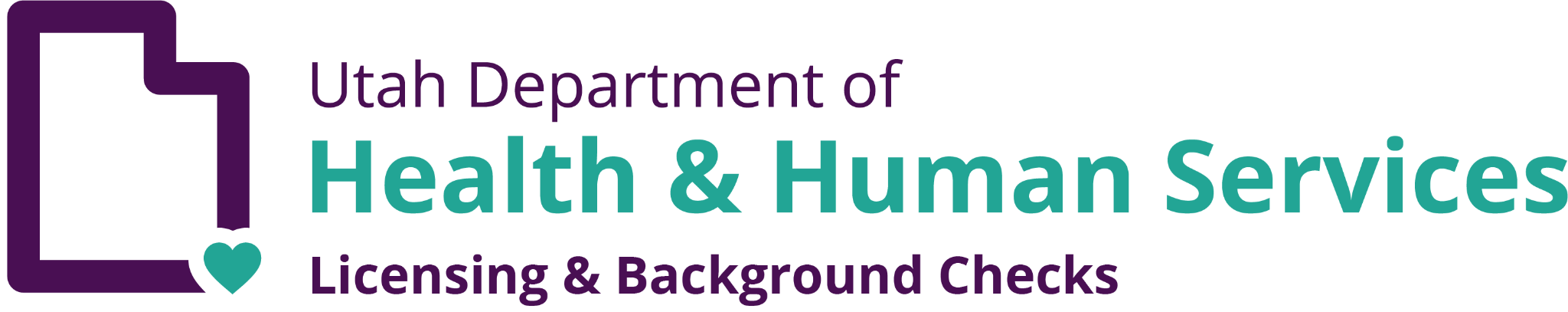 [Speaker Notes: We know the five days is a big change.  We changed this to help you be in compliance with the two week timeframe of submitting applications. 
BEST PRACTICE: you are enter the application with the new hire in front of you and then you just tell them in real time to complete the disclosure.  An email is sent to the applicant when the application is submitted so they can complete it in a timely manner.  This also is to help move the process along.

The Office of Background Processing has no authority to complete or review applications if the subject of the request has not authorized and is aware a background screening application has been entered.  The electronic disclosure gives us authorization and permission to proceed.]
Electronic disclosure survey
If the applicant states that they have not received the email for the survey, providers can refer them to this website instead: 

https://www.utdacs.com/UTDHS-Pub/ApplicantDisclosure

In cases that they are not able to complete the survey disclosure, please contact the CBS Team at cbsunit@utah.gov and they will assess what steps are needed to complete the disclosure survey.

*It is important to note that the applicant will need to complete the survey themselves*
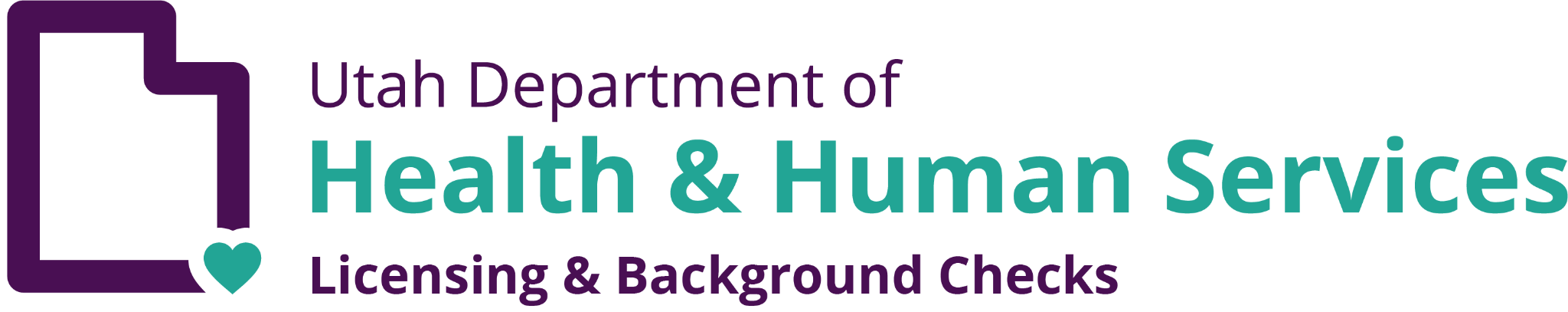 [Speaker Notes: You are not allowed to complete this for them.  That is considered fraud and anyone found completing the electronic disclosure for another person can be subject to a misdemeanor B or greater.]
Electronic disclosure survey
To complete the survey disclosure, you will need to enter the application number, last name and date of birth.

If it is showing ‘No Application Found,’ please make sure that you have the correct data/information entered exactly as it is in DACS. 

If it still is not letting you in the survey, make sure there are no extra spaces in the fields.

The survey disclosure site is not compatible with some mobile devices and would be best if completed using a PC.
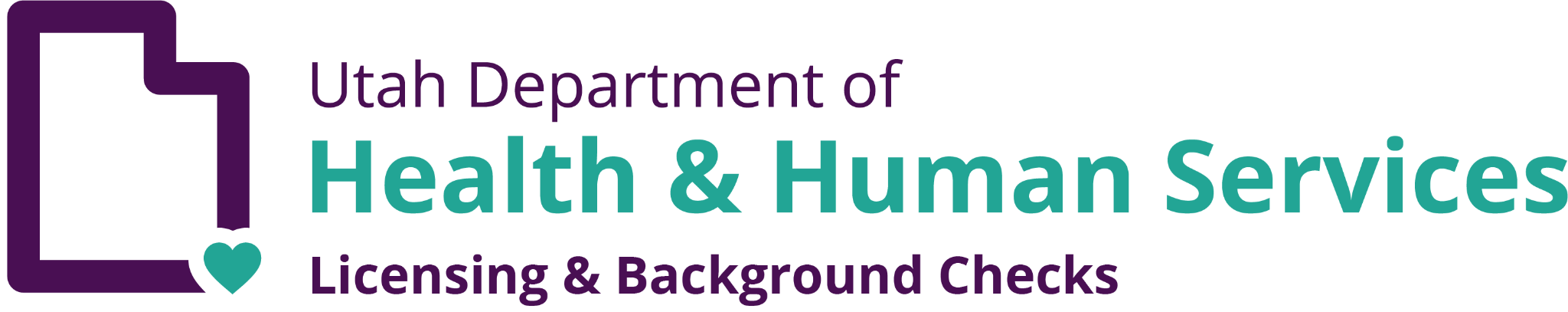 [Speaker Notes: Common Errors:
Excess spacing (copy and paste)

Information not exact–typos in DACS

If you haven’t paid yet 

The application is not yet submitted]
Electronic disclosure survey
Questions about DACS?

Call: 385-239-5538
Email: dhsdacs@utah.gov


Questions about background processing?

Email: cbsunit@utah.gov
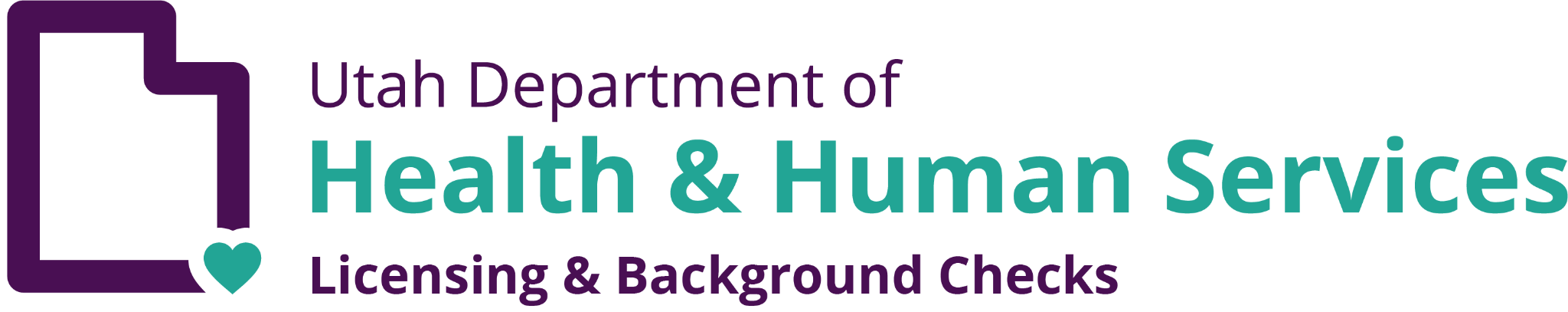